Update Digitale Projekte
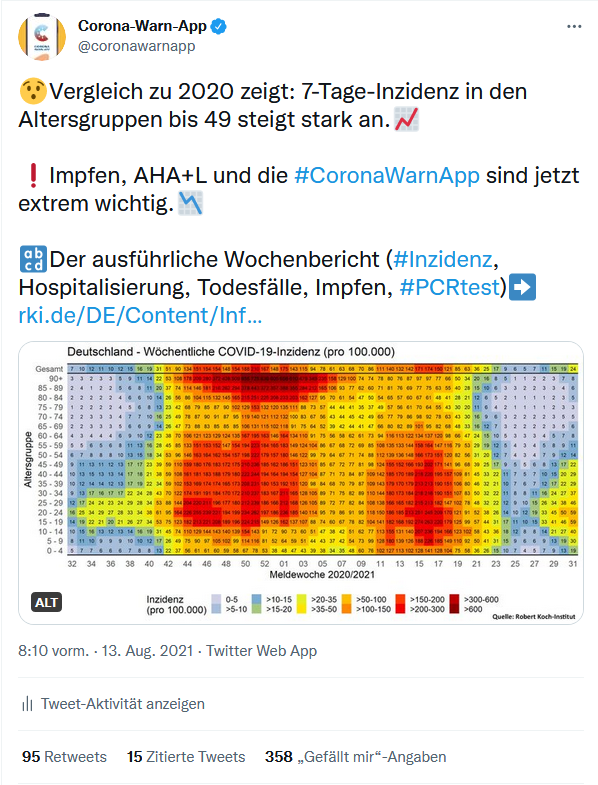 Kennzahlen: 	>500.000 geteilte positive Ergebnisse|32,8 Mio. Downloads
Entwicklung: 	Version 2.8 (seit 16.8.) 
- Standardisierte Schreibweise des Namens (Latein)- Anpassung der EU-Zertifikatsprüfung
Kommunikation: 	Neue Version 2.8: 180k Views, 300 Interaktionen
	500.000 geteilte Ergebnisse - >65k Views, dpa, Medien	Heatmap+Wochenbericht: 91k Views, 264 Link-Klicks	Podcast geht Montag „on air“ (30 Fragen)	Umfrage: 95% nutzen die App von Anfang an (>3000 Votes)	Umfrage: 65% News, 17% Hintergründe Corona/Apps
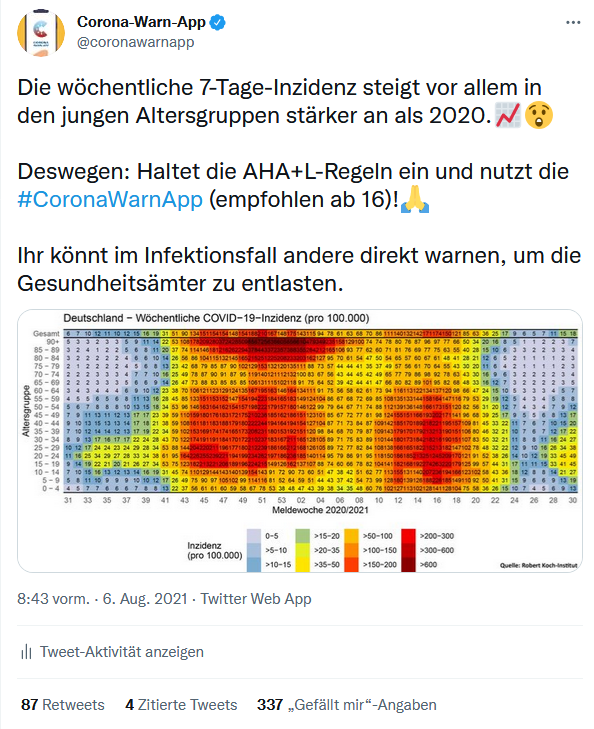 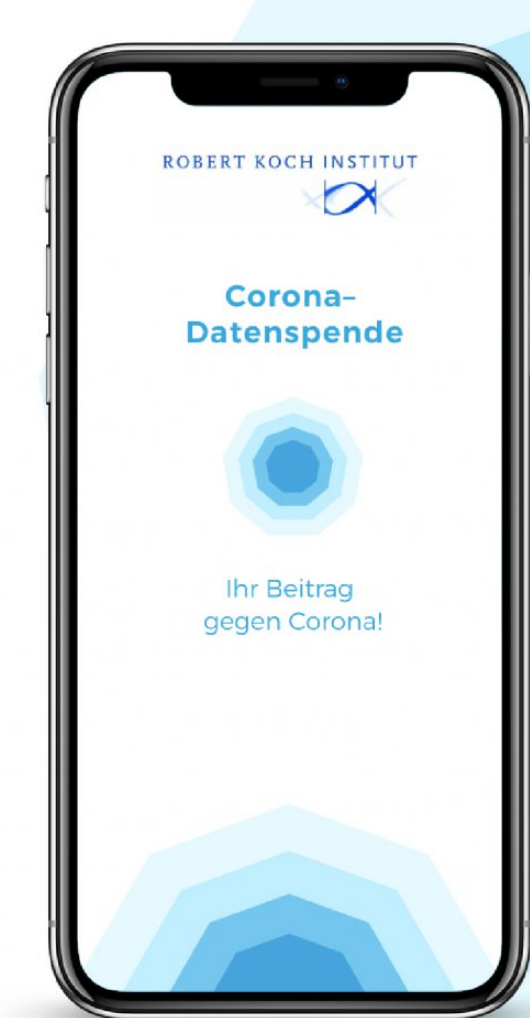 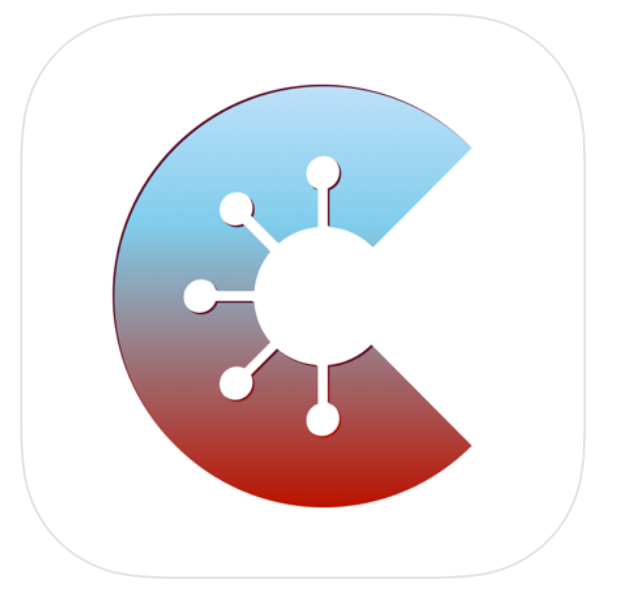 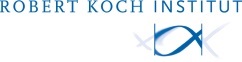 Kennzahlen:	CovPass-App: 16.697.338 Downloads (Stand 23.08.)	CovPassCheck-App: 327.648 Downloads(Stand 23.08.)
Entwicklung: 	Version 1.7
- Gültigkeit der Zertifikate- Möglichkeit, das Zertifikat auszudrucken (PDF generieren)
Kommunikation: 	 102,75 Mio. DCC
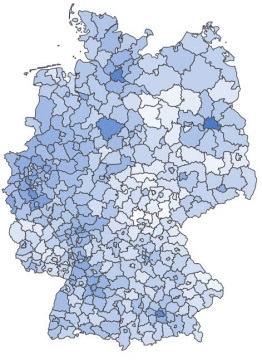 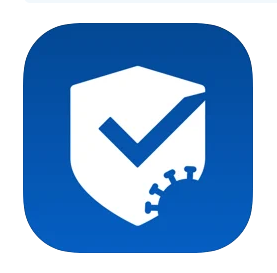 Kennzahlen: 	> 100.000 Anmeldungen pro Tag (Anstieg seit TUR/GRC = HRG)	> 12 Mio. Anmeldungen seit 11/2020
Entwicklung: 	stetige Optimierung Reisenden-/GA-/Upload-Portal
	Optimierung Barrierefreiheit  
Kommunikation:	Servicetweet auf rki_de (70.000 Views)
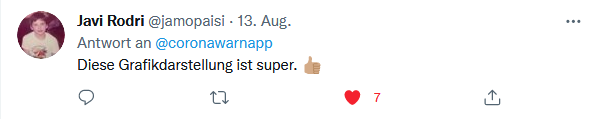 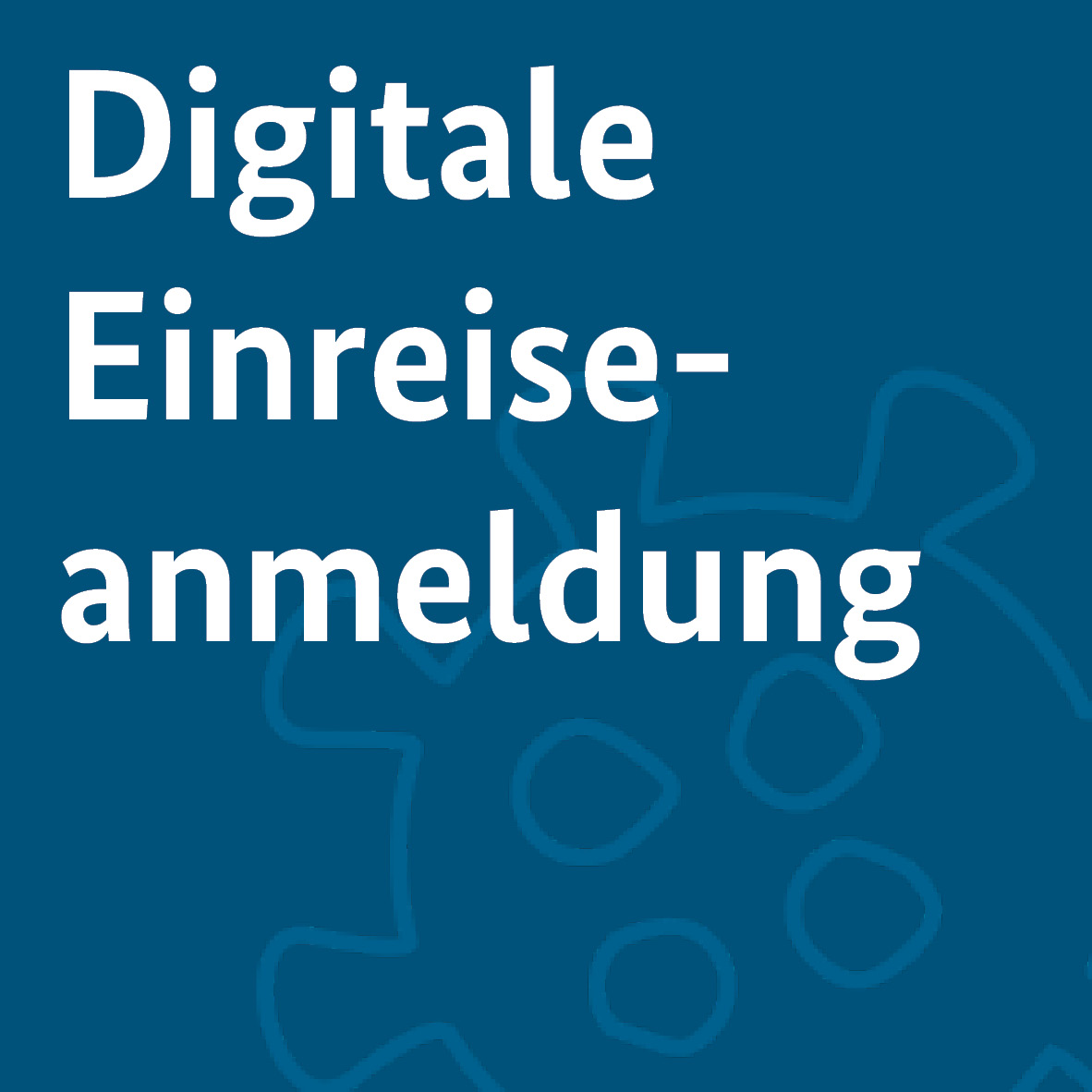 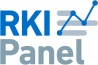 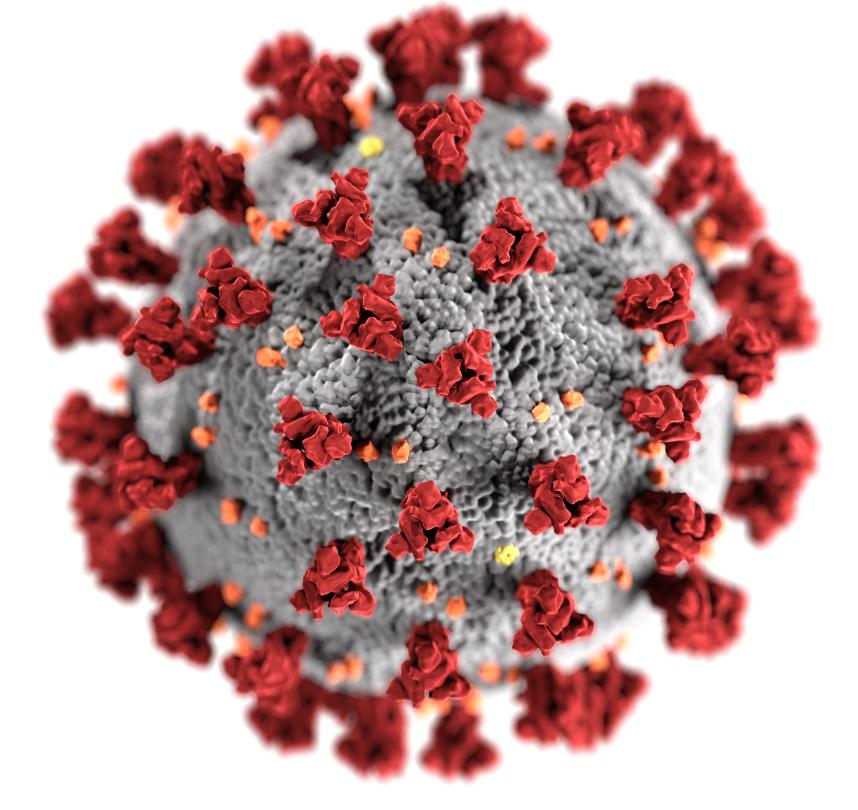 27.08.2021